Spoed in de ouderenzorg
“Voorkomen is beter dan genezen”





Jannie Elzinga- Schriemer,  praktijkopleider C2VA
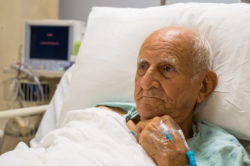 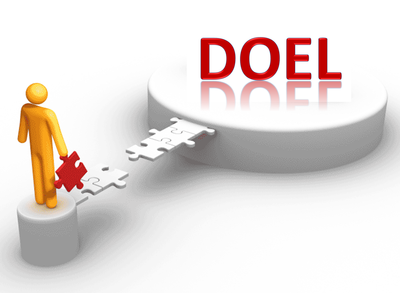 Doel van de les:
Zorgketen kwetsbare oudere in beeld, van opname tot ontslag
Problematiek acute ouderenzorg benoemen
Besluitvorming rondom behandeling kwetsbare ouderen benoemen
Kwaliteit van leven 
Belangrijke verpleegkundige aandachtspunten bij opgenomen kwetsbare ouderen benoemen.
Opbouw van de les:
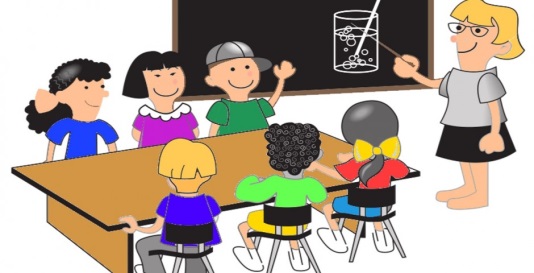 Definitie kwetsbare ouderen
VMS zorg
Oriënteren op de zorgketen
Welke problemen spelen er bij acuut opgenomen kwetsbare ouderen
Ethische kwesties/ besluitvorming
Verpleegkundige aandachtspunten
Casuïstiek
Definitie kwetsbare ouderen
Kwetsbaarheid kent verschillende definities in elk geval aanwezig:

-> 


-> Meerdere aandoeningen tegelijk 
-> Risico op functieverlies
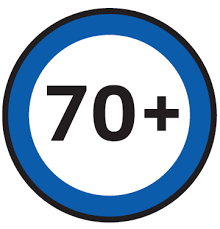 [Speaker Notes: Functieverlies wil zeggen: 
“verlies van zelfstandigheid op het gebied van essentiële dagelijkse bezigheden. Bv wassen, aankleden, lopen, eten verzorgen etc.”
Dit functieverlies leidt tot verlies van zelfstandigheid , zelfredzaamheid en autonomie (zelf beslissingen kunnen nemen/ invloed uitoefenen)
Functieverlies kan zelfs leiden tot een verhoogde kans op sterfte
Eenmaal verloren functies zijn nauwelijks te herstellen.
Daarnaast vermindert gevoel van kwaliteit van leven]
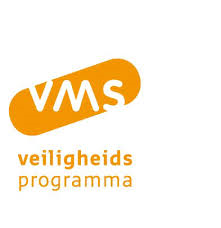 VMS zorg
Doel van het thema kwetsbare ouderen:
Voorkomen van (onherstelbaar) functieverlies onder ouderen (70+) na een ziekenhuis opname.

Screening (epic: werkproces-> risicoscreening)
(Preventieve) interventies inzetten op risico gebieden 
Bv delier, vallen, bewegen, zelfzorg etc.
[Speaker Notes: Tip: bekijk de website van VMS zorg onderdeel kwetsbare ouderen]
Zorgpad kwetsbare ouderen
[Speaker Notes: Ontwikkelt door Nederlandse vereniging van klinische geriatrie

6 beschreven routes in de zorgketen
De 6  beschreven routes zijn:
- Zorgpad oudere met complexe problematiek in de thuissituatie
- Zorgpad kwetsbare oudere met acute onbegrepen verwardheid thuis
- Zorgpad kwetsbare oudere naar spoedeisende zorg
- Zorgpad kwetsbare oudere naar, in en uit ziekenhuis
- Zorgpad kwetsbare oudere naar, in en uit psychiatrisch ziekenhuis of afdeling
- Zorgpad kwetsbare oudere naar, in en vanuit instelling voor tijdelijk en chronisch verblijf

Stappen in zorgproces beschreven
Van elke stap wordt beschreven 
welke actie nodig is, 
welke hulpverleners betrokken zijn, 
wat de speciale aandachtspunten zijn en 
welke instrumenten de hulpverlener kan inzetten. 
Tijdens het zorgproces kan het zo zijn dat er een overgang plaatsvindt van het ene naar het andere zorgpad. 
In bijgaand schema zijn de opties en overstapmomenten weergegeven. 
De

Goede afstemming en overdracht 
De doelen die de samenwerkende partijen met het zorgpad willen bereiken zijn:
- continuïteit van zorg in de keten
- passende zorg naar de wens van cliënt en mantelzorger, binnen de mogelijkheden, op de gewenste en meest geschikte plaats
- een transmuraal proces met goede overdracht bij de opname en ontslagprocedure 
- voorkómen of beperken van functieverlies, streven naar optimale kwaliteit van leven

Bij ouderen met complexe problematiek vraagt dit om samenwerking, afstemming en vooral goede overdracht tussen de hulpverleners onderling en tussen zorginstellingen en organisaties,
waarin ook de betrokkenheid van de cliënt geborgd moet zijn.
Het zorgpad zelf is geen richtlijn, maar bevat in de procesbeschrijving toepassingen van en verwijzingen naar bestaande richtlijnen en instrumenten.
overleg- en beslismomenten en de overdrachtsmomenten zijn van groot belang voor de kwaliteit van zorg die de cliënt ervaart.

Het zorgpad is beschikbaar voor alle zorgverleners en zorgorganisaties in de ouderenzorg.]
Zorgpad spoedeisende hulp
De roze lijn in de voorgaande figuur is het onderdeel zorgpad spoedeisende hulp.

Ouderen hebben vaak andere hulp nodig als ze op de SEH opgenomen worden.

Stappen in het zorgpad:
1. Verwijzing en aanmelding
Verwijzing
Overdracht
Coördinator SEH
Beschikbaarheid expertise Multi morbiditeit, polyfarmacie en ouderen op SEH
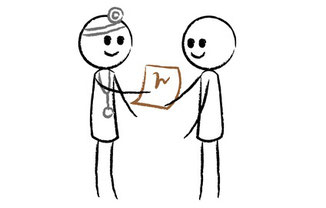 [Speaker Notes: Het blijkt dat door een betere opvang sterfte onder ouderen met 30% kan worden teruggedrongen. Ook goede thuiszorg na een ziekenhuisopname leidt tot positieve resultaten. 
In het ziekenhuis komt een wijkverpleegkundige langs bij de oudere. Als de oudere weer thuis is, begeleidt de wijkverpleegkundige de oudere bij medicatiegebruik en bij herstel. 
Hierdoor daalde het aantal ouderen dat overleed na een ziekenhuisopname aanzienlijk. 

Verwijzing door: Huisarts, ambulance dienst, GGZ (crisisdienst)

Overdracht moet minimaal bevatten: 
- reden van verwijzing
- Relevante voorgeschiedenis en comorbiditeit
- Bevindingen bij onderzoek in de 4 levensdomeinen van de mens
Behandeladviezen
Risicoprofiel en kwetsbaarheid
Behandelwens en behandelbeperking (reanimatie beleid) 
Basis set medicatie gegevens
Gegevens contactpersoon
Gegevens betrokken hulpverleners

Taak coördinator SEH:
Als bij aanmelding duidelijk is dat het om een kwetsbare oudere gaat dan markeren en zorgpad volgen.

Beschikbaarheid expertise:
Norm is dat er binnen een half uur een medisch specialist met genoemde expertise bereikbaar is voor telefonische consultatie
Inidne nodig is er binnen twee uur een medisch specialist fysiek aanwezig op de SEH]
Zorgpad spoedeisende hulp
2. Diagnostische fase:
De diagnostische fase bestaat uit de volgende stappen:
Triage
Onderzoek
Diagnose
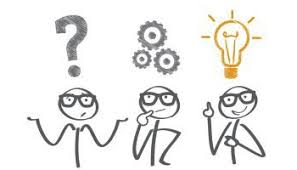 [Speaker Notes: Triage:
VPK legt procedure uit aan patiënt en mantelzorger en trieert hen.
- Meet vitale functies

Indien patiënt 70+:
• Korte verpleegkundige screening (psychisch, somatisch, sociaal, functioneel)
• Medicatielijst en meegebrachte medicatie
• Screening:
o Kwetsbaarheid 
o Delier risico 
o Ouderenmishandeling
• Pijnscore + pijnstilling 
Zodra sprake is van (verhoogd risico) kwetsbaarheid dan start VPK handelwijze met extra maatregelen. VPK bespreekt dit met patiënt en mantelzorger
- veiligheid bewaken: bed/stoel, valrisico, 1-persoonskamer
indien nodig inzet vrijwilliger

De Vpk moet altijd extra aandacht hebben voor visus, gehoor en taalproblemen en polyfarmacie
Daarnaast let de vpk op beginnende verwardheid, als de patiënt al verward is streef dan naar een rustige ruimte. Het delier protocol moet binnen handbereik zijn.

Onderzoek:
Onderzoek
• Volgende stap zorgproces uitleggen aan patiënt en mantelzorger en bespreken welke onderzoeken er gaan plaatsvinden
• Intern, neurologisch en psychiatrisch screenend onderzoek
• Arts (en/of VPK) bespreken met patiënt en mantelzorger hun verwachtingen
van het SEH-bezoek en hun wensen t.a.v. behandelbeperking en het reanimeerbeleid.
• Als aanvullend onderzoek noodzakelijk is vanuit SEH worden consequenties en risico’s bij kwetsbare ouderen besproken.

De vpk let extra op vocht en voeding tijdens het verblijf op de SEH. Medicatieverificatie vindt plaats
Bij aanvullend onderzoek is er extra aandacht voor veiligheid en begeleiding noodzakelijk, aanvullend (niet acuut) onderzoek kan ook later

Diagnose:
Zodra uitslagen bekend zijn en er een werkdiagnose kan worden gesteld
bespreekt arts dit (bij voorkeur samen met verpleegkundige) met patiënt en mantelzorger.
o Hierbij moet naast hoofdprobleem ook de neven- en met name zorgproblemen worden benoemd.
o Duidelijk bespreken welke behandelopties er zijn en welk nazorgtraject is geïndiceerd.

De vpk zorgt voor een juiste overdracht aan de SEH arts danwel de SEH coördinator]
Zorgpad spoedeisende hulp
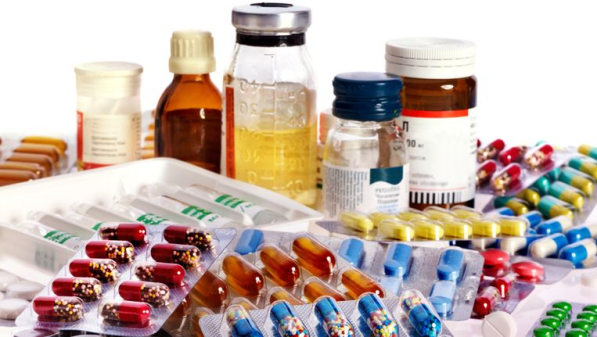 3. Behandelfase:
Tijdens het bespreken van de behandelopties is “shared discision making” belangrijk
Twee sporen mogelijk:
Geen ziekenhuis opname
Indicatie voor ziekenhuis opname
[Speaker Notes: Geen ziekenhuis opname:
1. Ontslag naar huis zonder zorg
2. Ontslag naar huis met nazorg: Verpleegkundige bespreekt met patiënt en mantelzorger welke zorg gewenst is en regelt dit.
3. Ontslag naar instelling voor tijdelijk en chronisch verblijf voor herstel of revalidatie (laagcomplex, hoogcomplex, palliatief of GRZ)

De (vpk) overdracht moet dezelfde gegevens bevatten als de genoemde overdracht bij dia 7

Elk ziekenhuis moet beschikken over een ketenzorgbeleid voor ouderen. Hierin staan afspraken over crisisopvang als er een acuut zorgprobleem bestaat en er geen
indicatie is voor opname in het ziekenhuis. Van belang te benoemen welke acties van huisarts of andere verwijzer op korte termijn gevraagd worden.
Ontslagbrief wordt zowel digitaal verzonden als op schrift meegegeven aan patiënt.
Bij wijziging medicatie wordt medicatieoverdracht digitaal naar eigen apotheek van patiënt gezonden.]
Filmpje opvang spoedeisende hulp 1
De oudere patiënt op de SEH - deel 1Hoe beleeft de acuut zieke oudere de spoedeisende hulp? In de eerste video wordt geen rekening gehouden met specifieke omstandigheden voor ouderen. 

https://youtu.be/bE7CKuu6Zoo
Filmpje opvang spoedeisende hulp 2
De oudere patiënt op de SEH - deel 2Hoe beleeft de acuut zieke oudere de spoedeisende hulp? In de tweede video wordt wel rekening gehouden met specifieke omstandigheden voor ouderen. 

https://youtu.be/_UUnIEV-qlc
Problematiek bij opgenomen kwetsbare ouderen
De problematiek van ouderen kun je op drie levensgebieden herkennen:

Lichamelijk
Psychisch
Sociaal
[Speaker Notes: In de filmpjes worden al duidelijk wat problemen geschetst

Ouderen die al geriatrische problemen hadden (geheugen, functioneren, mobiliteit, voeding) lopen een risico bij ziekenhuisopname. 
Bij al bestaande problemen is er meer kans op functieverlies of gezondheidsproblemen na de ziekenhuisopname. 
Dus bestaande problemen voorspellen functieverlies of gezondheidsproblemen. Bij kwetsbare ouderen is er een opeenstapeling van lichamelijke, psychische en/of sociale tekorten. 
Dit geeft een vergrote kans op functieverlies. 
Comorbiditeit en multimorbiditeit kunnen wijzen op kwetsbaarheid. Maar niet alle ouderen die daaraan lijden, zijn kwetsbaar. 

In ziekenhuizen werkt men de laatste jaren steeds meer vanuit de salutogenese, positieve gezondheid en holistische mensvisie. Bij kwetsbare ouderen is het werken vanuit deze visies nog belangrijker. Want lichamelijke, psychische en sociale kwetsbaarheid hangen sterk samen. 

Psychisch aspect:
Ouder worden kan psychische problemen en cognitieve beperkingen met zich meebrengen. Hoe snel mensen achteruitgaan, hangt af van de psychische en lichamelijke gezondheid. Deze aspecten hangen vaak samen. Zo hebben depressieve ouderen en mensen met veel pijn bijvoorbeeld vaak ook problemen met hun geheugen. Niet alle psychische klachten zijn te verhelpen. Maar depressiviteit, angstgevoelens en eenzaamheid kunnen met de juiste behandeling wel verminderen. 

Sociaal netwerk:
Mensen zijn kwetsbaar op sociaal gebied wanneer ze te weinig contact hebben met anderen. Ze ervaren dan ook te weinig steun van derden: partner, familie, vrienden, buren. Veel ouderen staan alleen, met weinig contact en steun. Voor hen is het dan ook moeilijker om met ingrijpende gebeurtenissen, zoals een ziekenhuisopname, in hun leven om te gaan. 

Lichamelijk aspect:
Lichamelijke achteruitgang heeft vaak direct invloed op psychische aspecten. 
Met de leeftijd neemt de kwetsbaarheid toe. Bij kwetsbare ouderen is er een opeenstapeling van risicofactoren. 
Daardoor kunnen zij lichamelijk snel achteruitgaan na bijvoorbeeld een val of ziekte. 
Kwetsbare ouderen worden na een heupfractuur eerder opgenomen in een verpleeghuis. 
Ze ontwikkelen sneller complicaties (zoals een urineweginfectie of longontsteking) of krijgen vaker een delier bij ziekenhuisopname 
dan niet-ouderen of vitale ouderen.]
Verpleegkundige interventies bij acuut opgenomen kwetsbare ouderen
Belangrijkste is kwetsbaarheid herkennen en achteruitgang voorkomen.

Hoe doe je dat?
Lichamelijk gebied: signaleren van ondervoeding,  verminderde spierkracht, verminderd geheugen, en polyfarmacie

Psychisch gebied: oog hebben voor signalen als pijn, lusteloosheid, vermoeidheid en deze signalen bespreken met een arts

Sociaal: Sociaal netwerk inschakelen/ betrekken en zo nodig uitbreiden
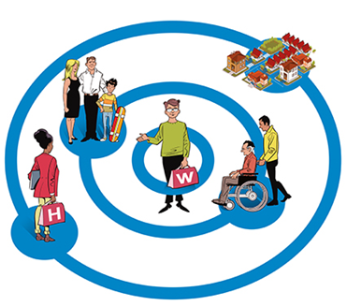 [Speaker Notes: Verpleegkundigen hebben een belangrijke rol in de zorg voor en behandeling van de oudere patiënt. 
Met tijdige herkenning van kwetsbare ouderen en (preventieve) interventies gericht op kwetsbare ouderen kun je functieverlies door een ziekenhuisopname voorkomen. 
Het heeft ook een positieve invloed als je andere zorgverleners inschakelt en het totale zorgproces coördineert. 
Ook zijn tijdige mobilisatie en nazorg van belang.]
In te zetten interventies:
Lichamelijk gebied:
Mobiliseren, zorg hierbij voor de juiste hulpmiddelen
Valpreventie
Screenen en voorkomen van ondervoeding
Screenen en voorkomen van een delier
Polyfarmacie herkennen: bespreek en verifieer medicatie bij opname en ontslag
Herkennen en voorkomen van een urineweg infectie

Psychisch gebied:
Herkennen en behandelen van pijn
Psychische klachten altijd bespreken met een arts

Sociaal gebied:
Mantelzorg betrekken
Transmurale zorg goed laten verlopen dmv een uitgebreide overdracht zowel naar het ziekenhuis toe als van het ziekenhuis terug naar huis.
[Speaker Notes: Tips om patiënten te laten bewegen
Stimuleer patiënten om gewone kleding te dragen.
Wees duidelijk over de gevolgen van weinig beweging, zodat de patiënt het nut van bewegen inziet.
Zet een fysiotherapeut in voor een beweegprogramma gericht op kwetsbare ouderen, of zet een geriatrisch fysiotherapeut in (op basis van de screening). 
Neem niet alles uit handen van de patiënt: laat de patiënt doen wat hij zelf kan.
Laat de patiënt indien mogelijk aan tafel eten in plaats van op bed. 
Maak een beweegschema voor de patiënt: bijvoorbeeld elk uur een rondje op de afdeling lopen.
Stimuleer het bezoek van de patiënt om tijdens het bezoek samen te gaan lopen.
Zorg dat je zelf genoeg kennis hebt over het belang van bewegen, zodat je de patiënt kunt informeren

Richtlijn ‘Preventie van valincidenten bij ouderen’
Deze richtlijn beschrijft wat de risicofactoren zijn en wat de beste zorg is voor ouderen met een verhoogd risico op vallen. Er zijn meer dan dertig valrisicofactoren bekend. Veelvoorkomende valrisicofactoren zijn:
- het gebruik van bepaalde (combinatie van) medicatie
- een eerdere val
- angst om te vallen
- cognitieve stoornissen
- visusstoornissen: zet de bril op
Interventies
De kans op vallen neemt toe naarmate het aantal valrisicofactoren toeneemt. Het advies is voor verpleegkundigen bij ouderen in het ziekenhuis is: herken eerst de valrisicofactoren en richt daar de interventie op. Overweeg daarnaast in ieder geval de volgende interventies: 
- Laat de patiënt een intensief bewegingsprogramma met een fysiotherapeut volgen.
- Pas voeding aan (bijvoorbeeld extra eiwitten, vitamines of calorieën).
Pas eventueel medicatie aan of bouw dit af (in overleg met arts). 
Laat de patiënt goed schoeisel dragen
Zorg voor hulpmiddelen bij de hand
- Informeer de patiënt hoe hij/zij vallen kan voorkomen. 

Richtlijn ‘Ondervoeding bij de geriatrische patiënt’ 
Enkele aanbevelingen in deze richtlijn zijn: 
- Voer een volledig geriatrisch assessment (SNAQ/MUST) uit bij een ondervoedingsrisico. 
- Bied bij ondervoeding, extra eiwit en energie aan: verrijkte (gewone) voeding, snacks en/of drinkvoeding. 
- Werk de voedingsinterventie uit in een multidisciplinair behandelplan, het behandelplan moet ook gericht zijn op de oorzaken van ondervoeding. 
- Vorm samen met in ieder geval de geriatrisch verpleegkundige en diëtist het behandelkernteam. 
- Neem in de transmurale overdracht naar de eerste lijn de volgende gegevens op: diagnose, behandeldoelen, gewicht bij opname en ontslag en afspraken over interventies. 

Verpleegkundige interventies
Het advies is om risicopatiënten te screenen en te monitoren met de delirium-observatieschaal DOSS. Niet-medicamenteuze preventie en behandeling krijgen in de delierrichtlijn veel nadruk. Geadviseerd wordt om een meervoudig interventieprogramma toe te passen, gericht op: 
- oriëntatie, doe bij gehoors problemen de gehoorapparaten erin!
- optimalisatie van visus: bril op!
- slaap 
- mobilisatie 
- hydratatie
- voeding 
Ook het staken van uitlokkende medicatie (zoals opioïden) kan een belangrijke interventie zijn.


Verpleegkundige interventies bij pijn
- Stimuleer ouderen om te vertellen over pijn, neem de tijd hiervoor.
- Gebruik een pijnlijst om pijn bij ouderen te herkennen.
- Help met het vinden van een zit-/lighouding die minder pijn doet, en bied afleiding. 
- Vraag in contacten met familie naar het verschil met eerder (pijn)gedrag.
- Geef de voorgeschreven medicatie op de juiste manier. 
- Rapporteer over het effect en de bijwerkingen van de behandeling. 
- Geef ernstige bijwerkingen direct door aan de dienstdoende arts. 
- Volg een scholing over pijn (bij ouderen). 

Overdracht naar thuiszorg
Afhankelijk van afspraken binnen het ziekenhuis verdeel je bij de coördinatie van zorg de taken met de transferverpleegkundige. 
Denk aan de volgende punten bij de overdracht: 
Zorg dat de verpleegkundige overdracht de volgende informatie bevat: 
verleende zorg, aan wie en door wie en per wanneer de zorg wordt overgedragen, 
de actuele ondersteuningsvragen en de beoogde doelen, 
afspraken met de patiënt en mantelzorger, 
aanspreekpunt bij vragen. 
Zorg dat er in de schriftelijke medische overdracht aandacht is voor veelvoorkomende risico’s voor kwetsbare ouderen bij overdrachtssituaties (zoals valrisico en medicatie, delier). 
Zorg dat de noodzakelijke zorg en ondersteuning in de thuissituatie (of verpleeghuis, geriatrische revalidatiezorg) in kaart zijn gebracht, bijvoorbeeld door de wijkverpleegkundige en/of trnsfer verpleegkundige in het ziekenhuis, volgens de stappen van de Transmurale Zorgbrug. 
Zorg dat de overdracht van zorg en behandeling met de opvolgend zorgverlener, patiënt en de mantelzorger is afgestemd. 
 
Volgens de stappen van de Transmurale Zorgbrug werken ziekenhuis, thuiszorgorganisaties, eerste lijn, verpleeg-, revalidatie- en verzorgingshuizen en mantelzorgers samen om de overgang tussen ziekenhuis en thuiszorg of langdurige zorg of revalidatiezorg soepel te laten verlopen.]
Besluitvorming behandeling: ethische kwesties
Kwaliteit van leven in relatie tot behandelen:
Autonomie
Eigen regie

Principes van zorgvuldig handelen in relatie tot behandelen:
Respect voor autonomie
Niet schaden
Weldoen
Rechtvaardigheid 

Methoden om zorgvuldig te handelen:
Shared decision making
Advanced care planning

Afspraken omtrent reanimatie
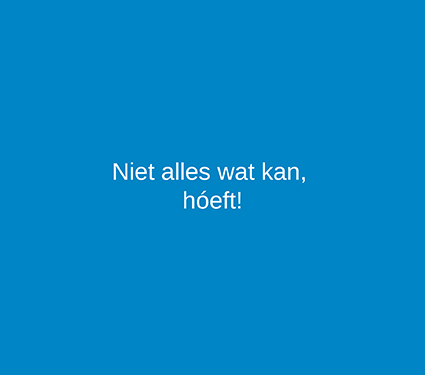 [Speaker Notes: Kwaliteit van leven 
Kwaliteit van leven is voor iedereen anders. Maar voor iedereen geldt dat autonomie en eigen regie bijdragen aan kwaliteit van leven. Als een arts of verpleegkundige hierover met de patiënt in gesprek gaat, kan dat richtinggevend zijn in de keuze voor een behandeling. 

Vier principes van zorgvuldig handelen
Zorgvuldig handelen kun je bespreken op basis van de vier principes: 
respect voor autonomie
- niet schaden
- weldoen 
- rechtvaardigheid 
In de praktijk blijkt dat toepassing van deze principes soms leidt tot dilemma’s. 
Je moet bij behandelingen een afweging maken: liever meer toekomstperspectief of liever meer kwaliteit van leven? 
Zorgprofessionals kunnen een andere visie op het belang van de zorgvrager hebben dan de zorgvrager zelf. 
Deze afweging kun je alleen maken in een dialoog met de zorgvrager en zijn/haar familie, respect voor autonomie staat daarin voorop.

Er bestaan methoden die kunnen ondersteunen bij het voeren van gesprekken. 
Dit zijn shared decision-making (of: gedeelde besluitvorming) en advance care planning.
Shared decision-making
Gedeelde besluitvorming houdt in dat verpleegkundige en patiënt gezamenlijk beslissingen nemen. Ze beslissen samen over gezondheids- en behandeldoelen en de te ondernemen acties. Dit doen ze op basis van wetenschappelijke, professionele kennis van de verpleegkundige en ervaringskennis en de waarden en wensen van de patiënt. 
Advance care planning (ACP)
Advance care planning draagt bij aan het zorgvuldig afwegen van behandelingen. In het ACP-proces bespreekt een patiënt op vrijwillige basis met de behandelend arts zijn wensen voor (levensverlengend) medisch handelen. Die bespreking kan meerdere keren plaatsvinden. De wensen kunnen in het ECD en/of een wilsverklaring worden opgenomen.
 
Ouderen hebben een grote kans op blijvende neurologische schade na een reanimatie. Ook zijn de overlevingskansen gering. 
Richtlijn ‘Anticiperende besluitvorming over reanimatie bij kwetsbare ouderen’
In deze richtlijn staat het volgende. Met Advance Care Planning kun je tijdig afspraken maken over al dan niet reanimeren. Als verpleegkundige kun je vragen signaleren over reanimatie en deze doorgeven aan de arts. Daarnaast kun je bij voldoende deskundigheid een rol spelen bij de gespreksvoering. De arts blijft echter eindverantwoordelijk voor de besluitvorming. Alle zorgprofessionals moeten een individueel niet-reanimatiebesluit opvolgen.]
Casuïstiek:
Zie bijgevoegd word document.

Probeer alle vragen zo goed mogelijk te beantwoorden en gebruik daarbij ook vooral je opgedane kennis.

Algemene vragen/ tips bij de pp:
Dia 4: lees de VMS site kwetsbare ouderen
Dia 7: zoek op wat de 4 levensdomeinen zijn en welke relatie dit heeft tot kwaliteit van zorg
Dia 9: zoek op wat shared decision making inhoud en wat de rol van de verpleegkundige daarin is.
Dia 11: welke interventies zie je in het 2e filmpje?
Dia 13: vanuit welke visie werk jij met kwetsbare ouderen? Gebruik je die ook bij andere patiënten groepen of doe je het dan anders?